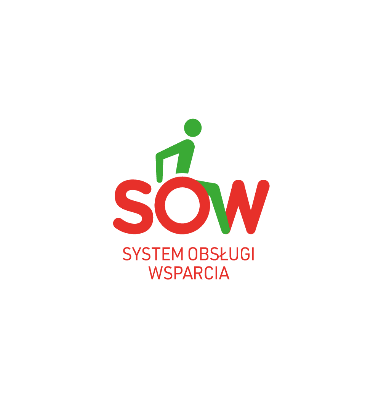 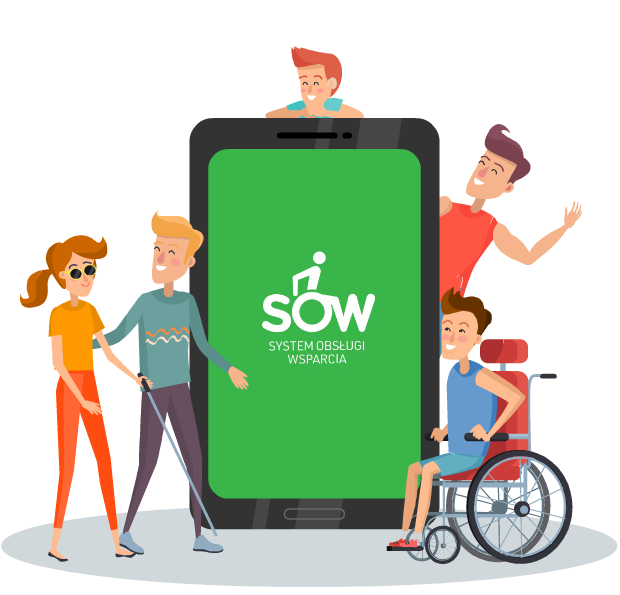 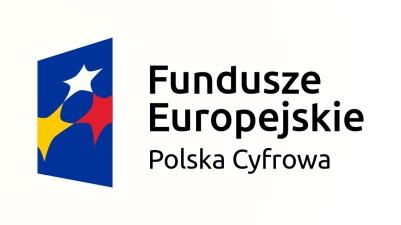 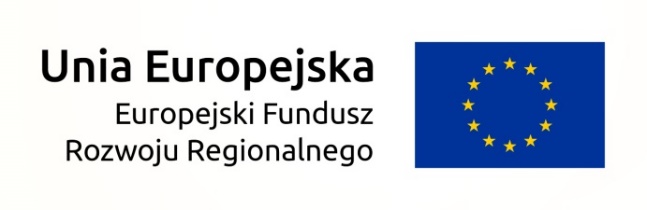 Projekt pn. „System Obsługi Wsparcia finansowanego ze środków PFRON”- plan naprawczy
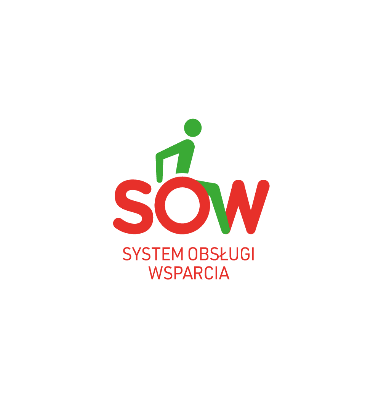 Realizacja 100% wskaźników produktu
Liczba usług publicznych udostępnionych on-line o stopniu dojrzałości 3 – dwustronna interakcja – 1
Liczba usług publicznych udostępnionych on-line o stopniu dojrzałości 4 - transakcja – 1
Liczba pracowników podmiotów wykonujących zadania publiczne niebędących pracownikami IT, objętych wsparciem szkoleniowym – 1255 [1200]
Liczba uruchomionych systemów teleinformatycznych w podmiotach wykonujących zadania publiczne – 1
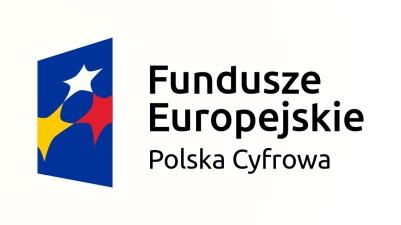 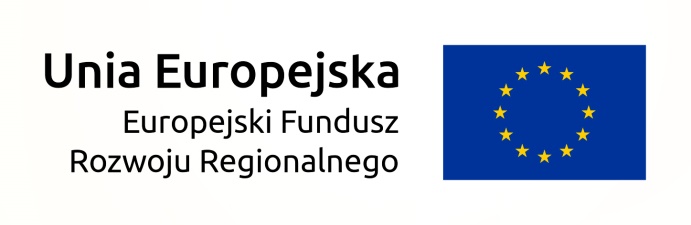 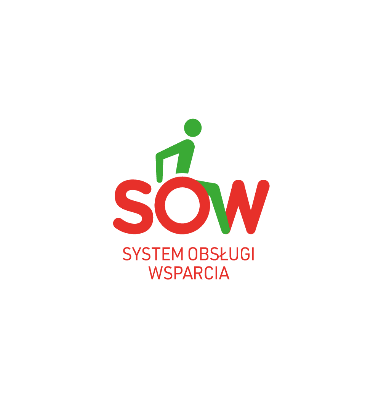 Realizacja wskaźników rezultatu
Liczba urzędów, które dokonały awansu cyfrowego
Wartość osiągnięta – 1
Wartość docelowa  – 1
Liczba wniosków składanych za pomocą systemu 
Wartość aktualna  –    2 564 wniosków
Wartość docelowa – 50 000 wniosków do 28.02.2020
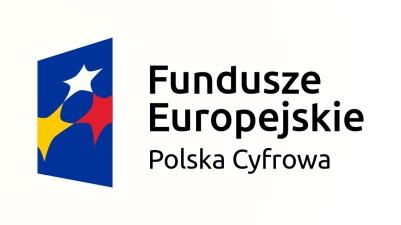 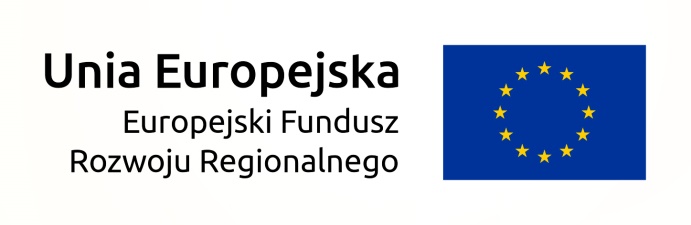 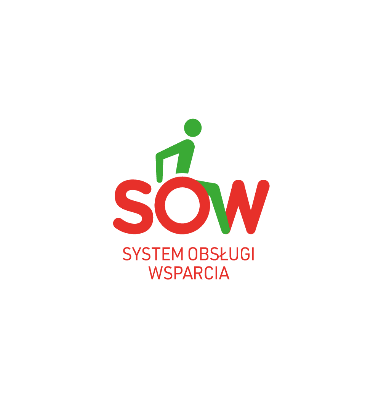 Działania od marca 2019
Powołanie 11-osobowego do wspierania JST we wdrożeniach
JST objęte bezpośrednim wsparciem lokalnych opiekunów w 16 Oddziałach PFRON – wsparcie we wdrożeniach
Dodatkowych 750 pracowników JST przeszkolonych
Wydzielone stanowiska komputerowe do składania wniosków - wsparcie w 16 Oddziałach Funduszu dla Wnioskodawców
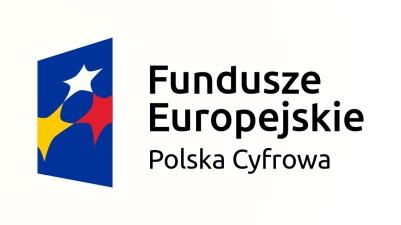 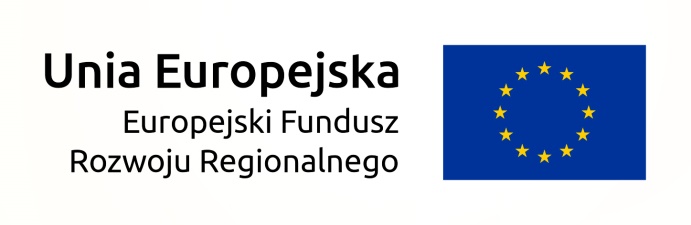 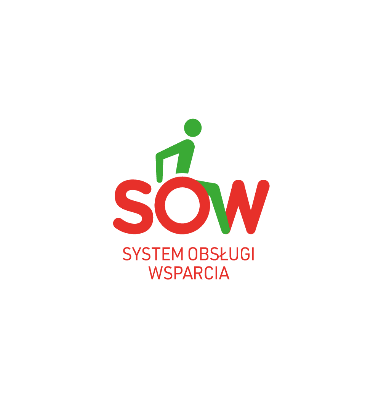 Solidna baza
86% wszystkich jednostek w kraju wdrożyło lub za chwilę zakończy wdrożenie – duża zdolność Samorządów do przyjmowania wniosków w formie elektronicznej
4 700 zarejestrowanych użytkowników systemu SOW
ponad 2 000 osób przeszkolonych pracowników JST – zaangażowanie Samorządów w przeszkolenie
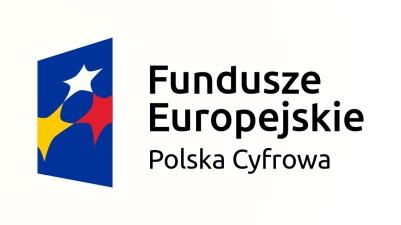 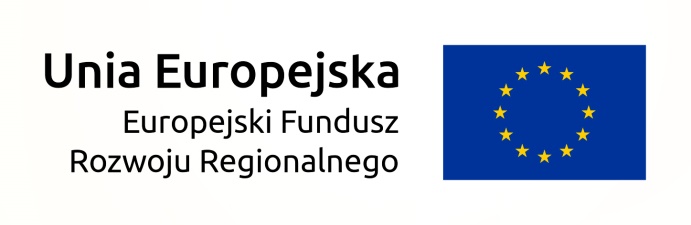 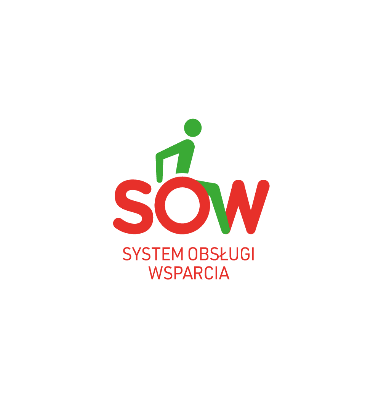 Cykliczność wydatkowania środków
W I kwartale roku podejmowane są decyzje o środkach i formach wsparcia przez dany Samorząd
Zdecydowana większość naborów na wnioski zamykanych jest do 30 czerwca każdego roku
Środki PFRON rozdysponowane w 85% do końca I połowy roku
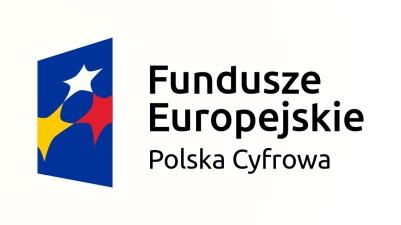 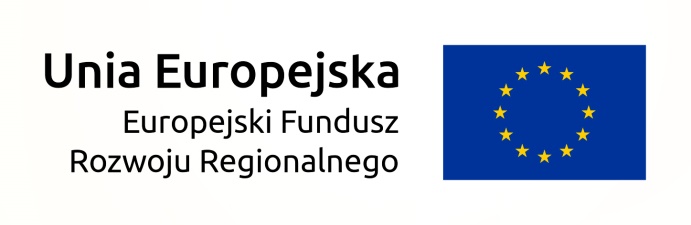 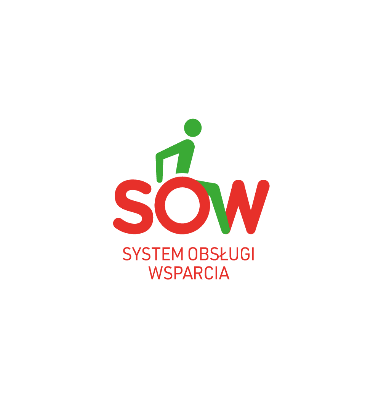 Parametry liczbowe SOW
IV
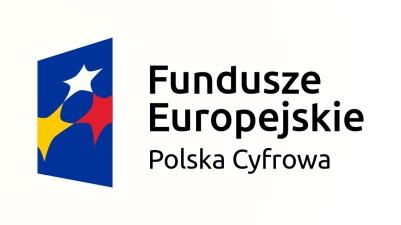 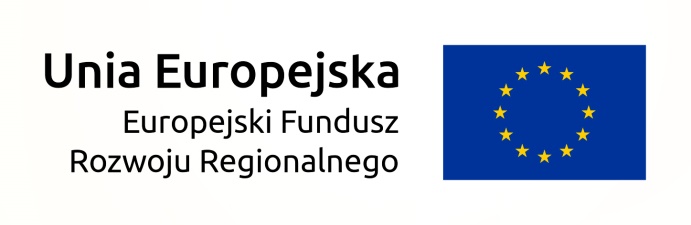 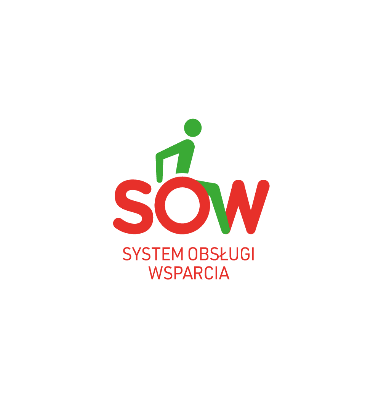 Plan osiągnięcia zadeklarowanego wskaźnika
Zgoda IP na wydłużenie terminu osiągnięcia wskaźnika rezultatu do 30 czerwca 2020 roku
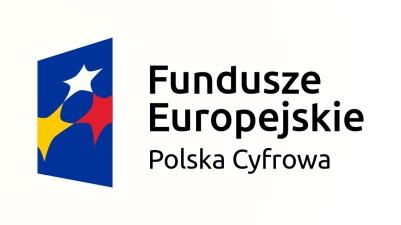 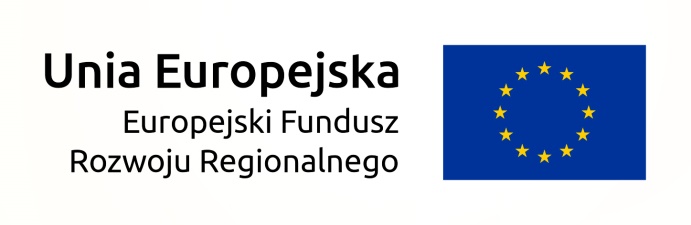 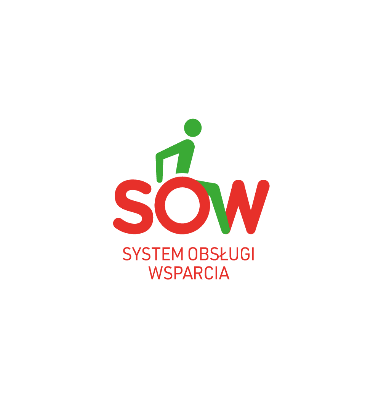 Założenia
Z początkiem 2020 roku 90% wszystkich jednostek samorządowych osiągnie pełną gotowość do otwierania naborów na nowe wnioski elektroniczne w systemie SOW
Przez SOW wpłynie 10% wszystkich wniosków składanych w ciągu roku w formie papierowej (ok. 500 tys. rocznie)
Modyfikacja procedur naboru wniosków w programie AS i ułatwienia w sprawozdawczości od 1 stycznia 2020 dla Samorządów
Plan wpisany w cykliczność wydatkowania środków PFRON
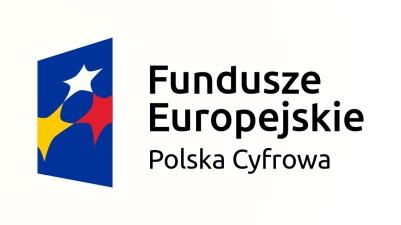 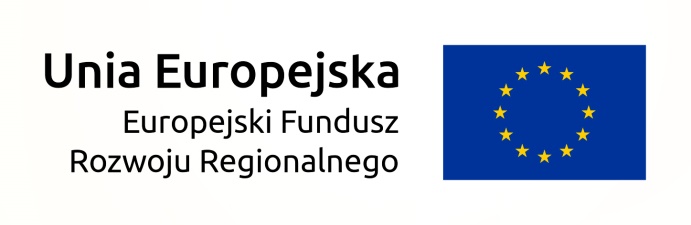 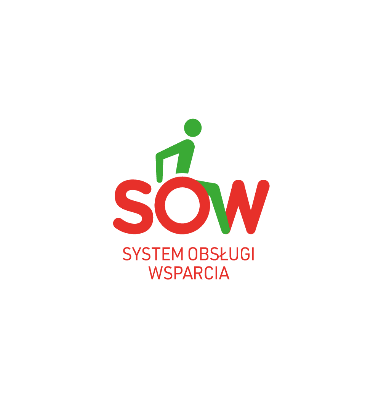 Założenia cd.
Do końca 2019 roku 10 tys. elektronicznych wniosków - głównym źródłem pozyskania nowych wniosków w Systemie będzie otwarty nabór na wnioski finansowane w ramach programu Aktywny Samorząd, Moduł II – Edukacja.  Służy on głównie wsparciu finansowemu niepełnosprawnych studentów
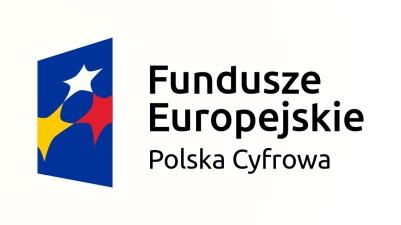 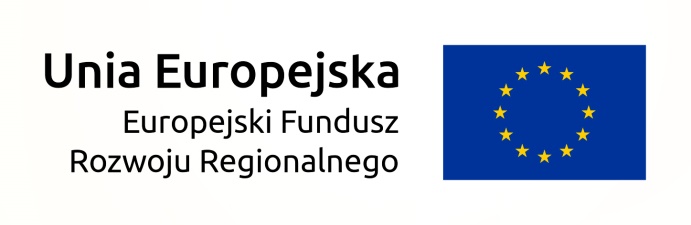 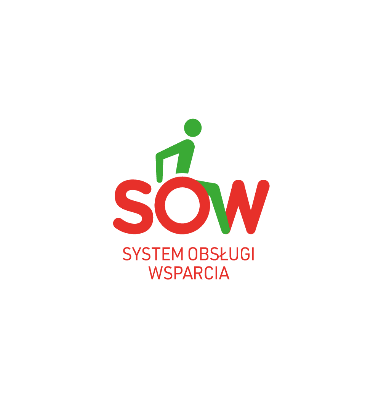 Założenia cd.
Od stycznia do czerwca 2020 roku 50 tys. elektronicznych wniosków - głównym źródłem pozyskania wniosków będą :
Turnusy rehabilitacyjne, które są istotnym element systemu wsparcia osób z niepełnosprawnościami, finansowanym ze środków PFRON.  W pierwszym półroczu 2019 roku do Samorządów wpłynęło 132 611 wniosków na dofinasowanie tej formy wsparcia, z tego w I kw. 125 021 wniosków.
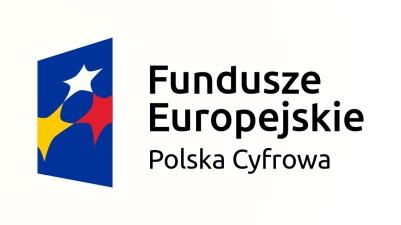 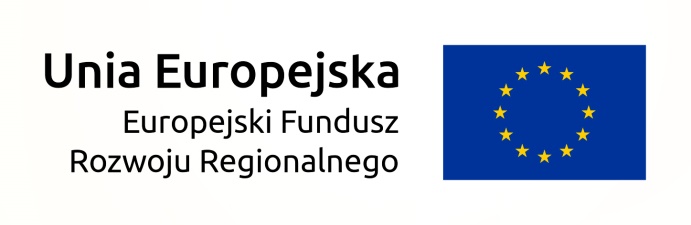 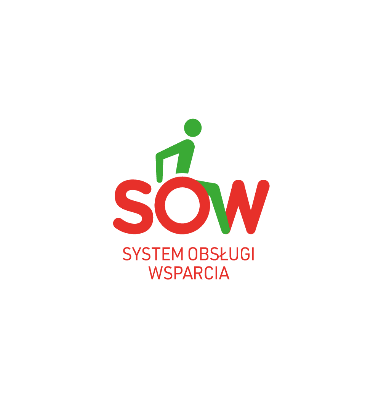 Założenia cd.
Od stycznia do czerwca 2020 roku 50 tys. elektronicznych wniosków - głównym źródłem pozyskania wniosków będą:
Przedmioty ortopedyczne i środki pomocnicze - W pierwszym półroczu 2019 roku do jednostek samorządu powiatowego złożono 157 366 wniosków, z tego w pierwszym kwartale 98 280 wniosków, w drugim natomiast 59 086.
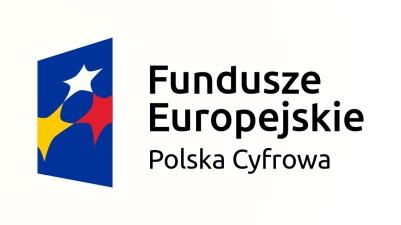 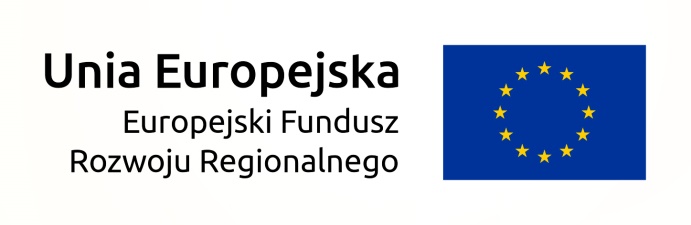 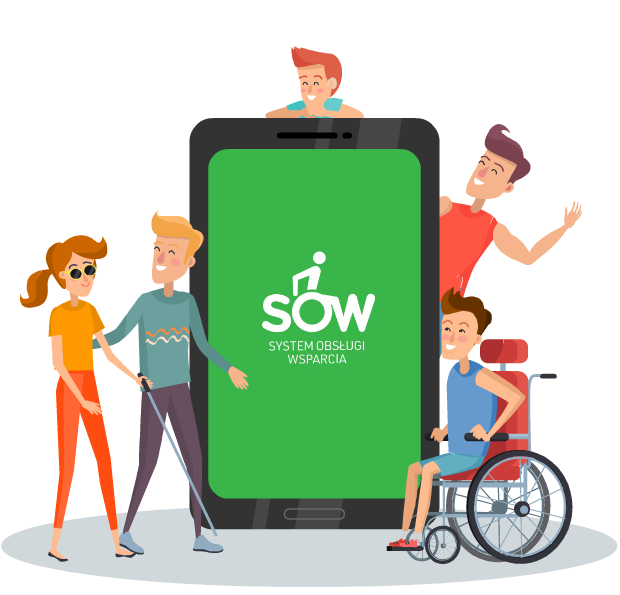 Dziękuję za uwagę